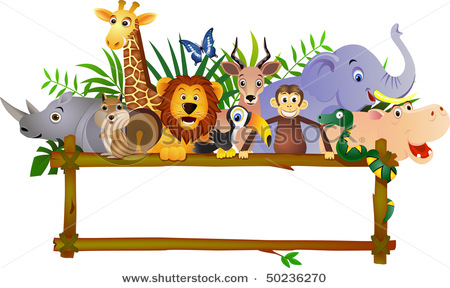 BÀI 14: DỰ ÁN
 AN TOÀN VÀ TIẾT KIỆM ĐIỆN NĂNG TRONG GIA ĐÌNH
NỘI DUNG CHÍNH
GIỚI THIỆU, LẬP KẾ HOẠCH DỰ ÁN
I
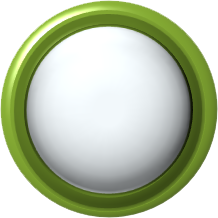 Bài 14
II
HỌC SINH THỰC HIỆN DỰ ÁN
Không sử dụng điện thoại trong quá trình nạp điện
Thường xuyên lau chùi, vệ sinh các thiết bị điện
An toàn và tiết kiệm điện năng
Khuyên bố mẹ sử dụng hệ thống năng lượng mặt trời để đun nước tắm, chiếu sáng,..
Sửa chữa, bố trí lại vị trí các ổ điện sao cho phù hợp
Cần tắt các thiết bị chiếu sáng, ti vi, quạt,…khi không sử dụng
Nhắc nhở bố mẹ bảo dưỡng định kì các thiết bị điện trong gia đình.
Chóng ta dïng c«ng thøc nµo ®Ó tÝnh to¸n ®iÖn n¨ng?
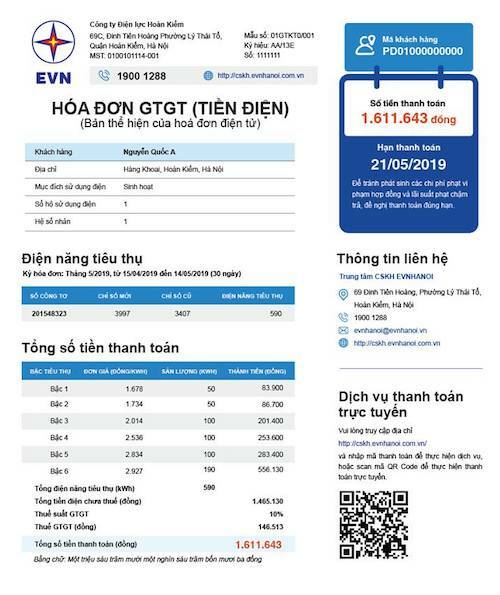 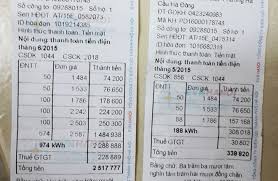 §iÖn n¨ng tiªu thô cña ®å dïng ®iÖn ®ư­îc tÝnh như­ sau:
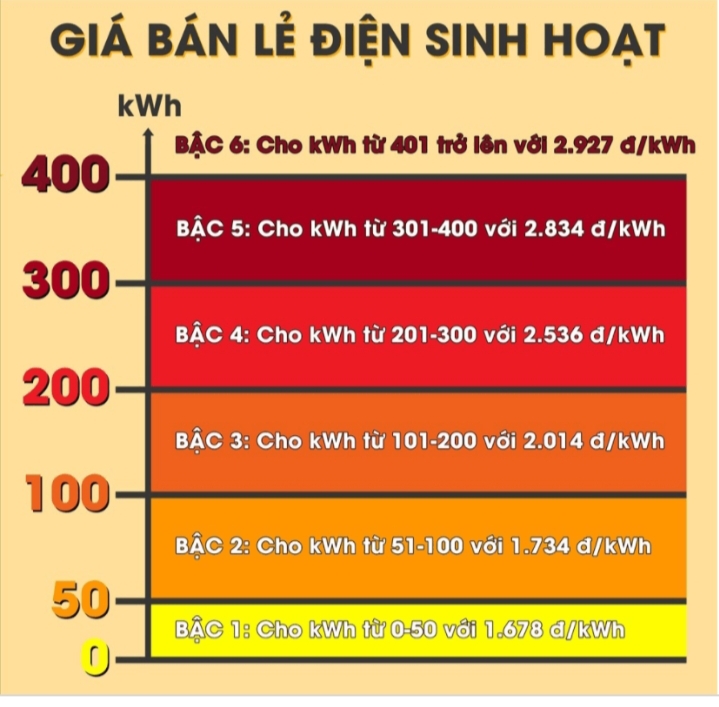 A=P.t
t: Thêi gian lµm viÖc 
P: C«ng suÊt ®iÖn
A: §iÖn n¨ng tiªu thô trong thêi gian t
(h)
(W)
(Wh)
1 kWh = 1000 Wh
Ví dụ 1
TÝnh ®iÖn n¨ng tiªu thô cña qu¹t trÇn  220V- 80W trong 1 th¸ng, mçi ngµy dïng 4h.
HD: 
C«ng suÊt: P = 80 (W)
- Thêi gian: t = 4  (h)
- Điện năng tiêu thụ trong 01 ngày: A1= P.t = 80.4=320 (Wh)
 §iÖn n¨ng tiªu thô trong th¸ng (30 ngày):
A = A1.30 = 320.30 = 9600 (Wh)
                                 = 9,6 (kWh)
Ví dụ 2:
640
360
- §iÖn n¨ng tiªu trong 1 ngµy:
1000 (Wh)
- §iÖn n¨ng tiªu thô trong 1 th¸ng:
1000 x 30 = 30 000(Wh)
= 30 (kWh)
Hoạt động cá nhân (5 phút)
Học sinh thực hiện 
phiếu học tập số 2.
MỘT SỐ ĐỒ DÙNG VÀ CÔNG SUẤT TRONG GIA ĐÌNH
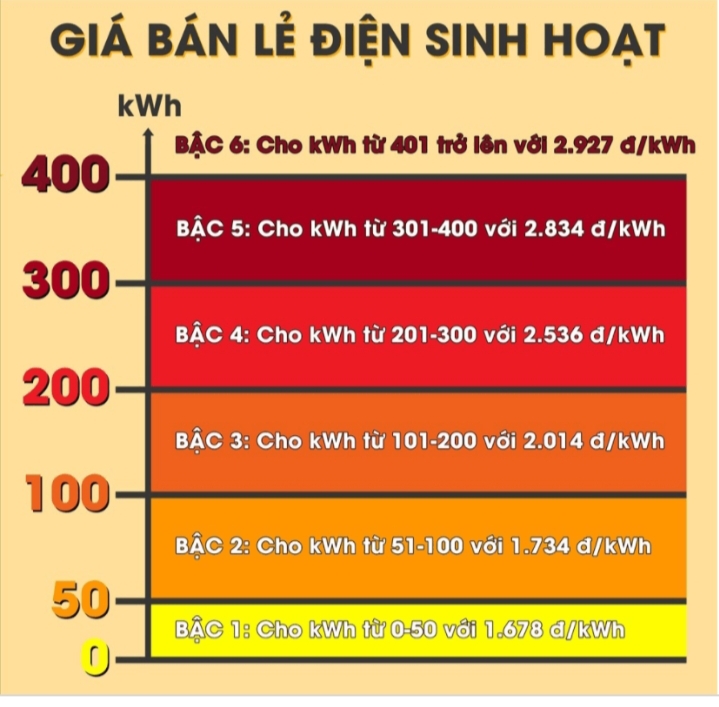 Hoạt động nhóm (5 phút)
Từ kết quả trên thảo luận và phân công nhiệm vụ để tiết sau trình bày báo cáo.
HỒ SƠ CỦA NHÓM
Tên  nhóm:………………………
Danh sách và vị trí nhân sự:
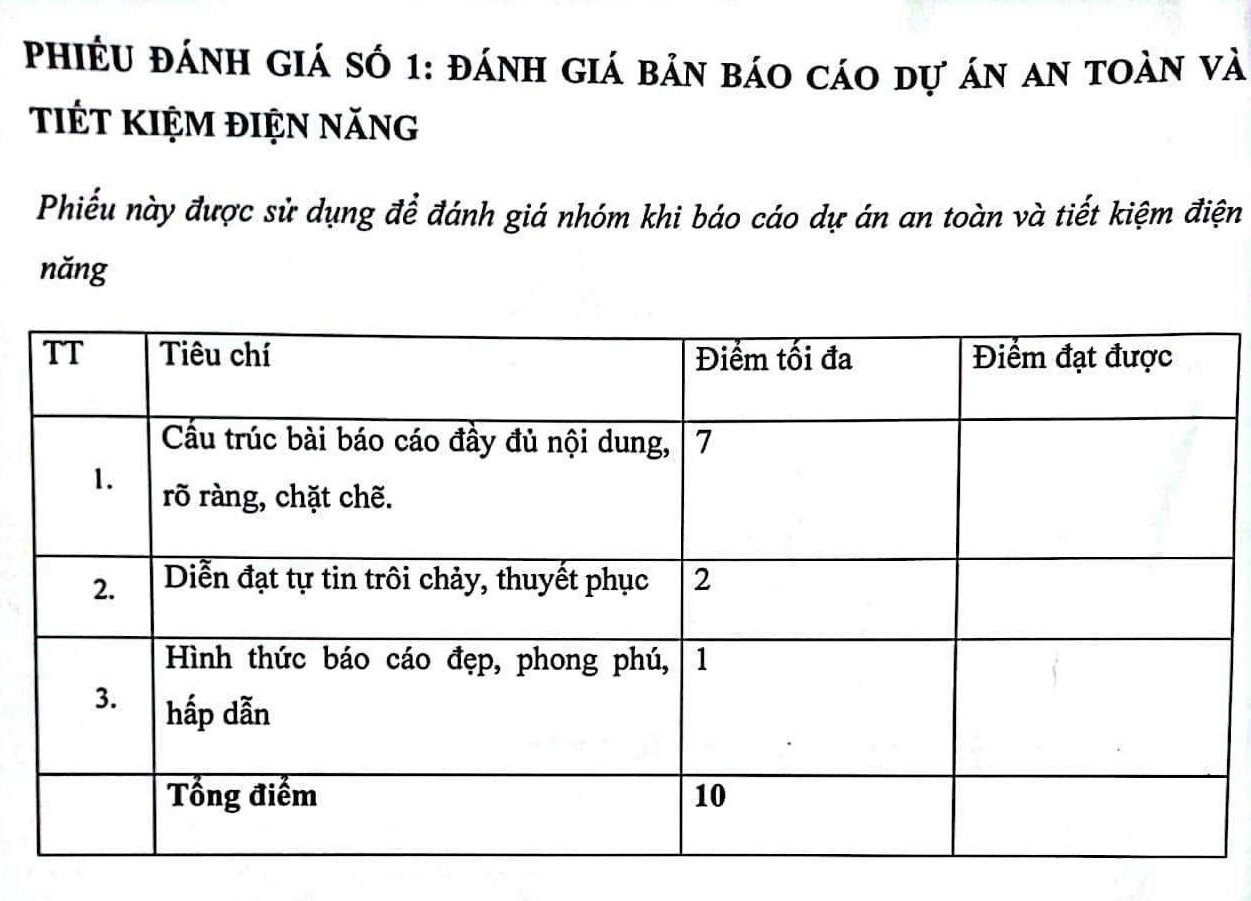 HS đánh giá bài báo cáo của nhóm bạn theo phiếu đánh giá số 1
DẶN DÒ:
Xem lại nội dung bài học
HS tổng hợp và hoàn thiện sản phẩm của nhóm, chuẩn bị tiết sau lên trình bày dự án.
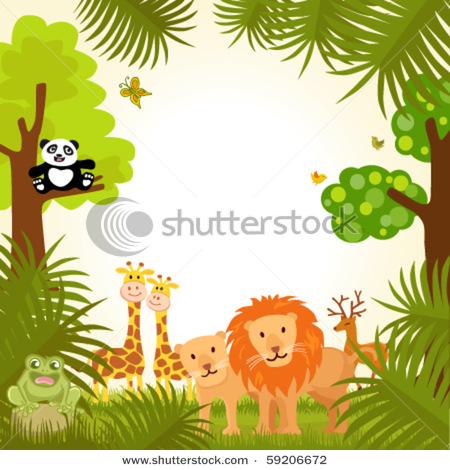 GIỜ HỌC KẾT THÚC.
XIN CẢM ƠN 
CÁC THẦY CÔ GIÁO VÀ 
CÁC EM HỌC SINH!